ПОЛОЖЕНИЕ
ПО ФОРМЕ
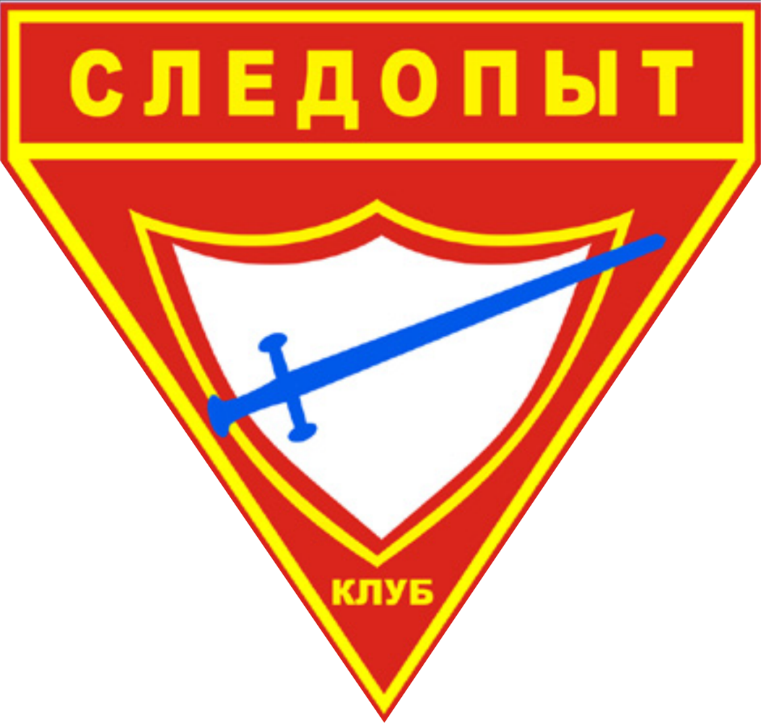 2016
http://adventistfiles.net/yamolod/pathfinder/pp/pp-2016.pdf
ДЛЯ ЧЕГО НУЖНА ФОРМА:- помогает сделать работу клуба реальной и видимой,- является символом, отражающим идеалы и стандарты Всемирного движения следопытов, - дает осознание принадлежности клубу
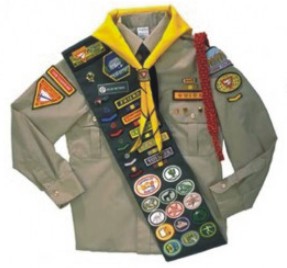 [Speaker Notes: Форма, которую носят следопыты, помогает сделать работу клуба реальной и видимой. Сама по себе форма является символом, отражающим идеалы и стандарты Всемирного движения следопытов. Каждый член клуба становится важным представителем организации, а ношение формы придает осознание принадлежности к клубу, который в истинном свете представляет адвентистскую молодежь сегодня. Если же униформа носится как обычная одежда, то, следовательно, она не выполняет своего предназначения.]
ВИДЫ ФОРМЫОФИЦИАЛЬНАЯ ФОРМА     ПОЛЕВАЯ ФОРМА
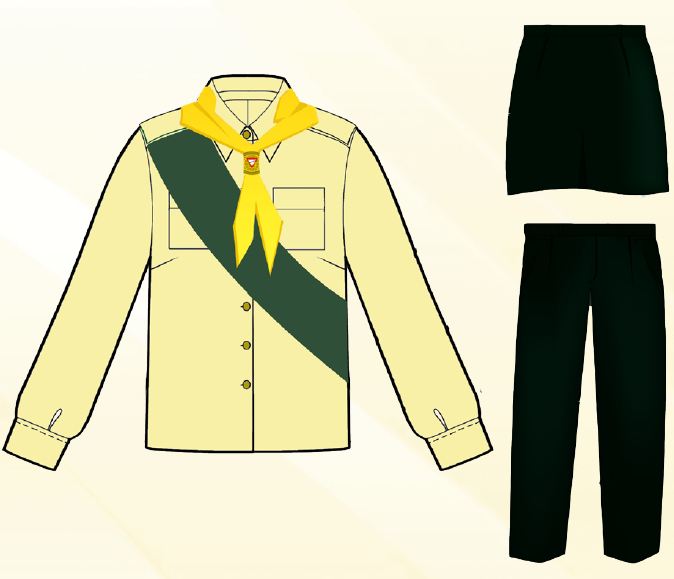 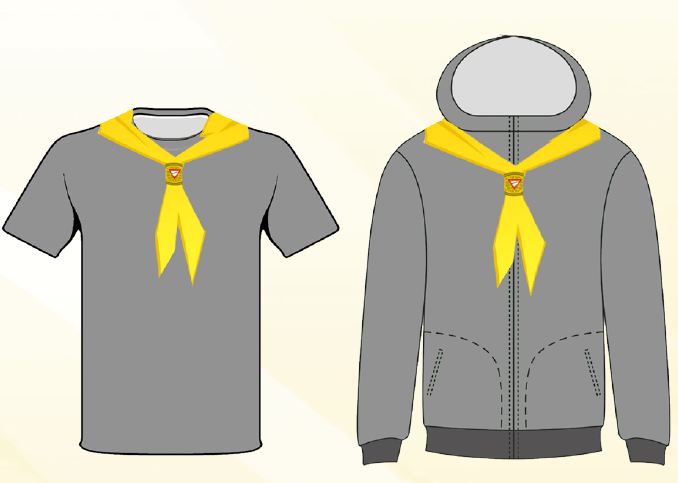 [Speaker Notes: Официальная форма состоит из рубашки специального покроя, черной прямой юбки (девочки) и черных брюк (мальчики), галстука и зажима для галстука, темно-зеленой наградной ленты, эмблем и нашивок, соответствующих статусу и достигнутым успехам следопыта.
Элементы полевой формы - футболка/поло в теплое время года, толстовка в холодное время года, удобные брюки/джинсы, галстук с зажимом (зажим не обязательно официальный).]
ЭЛЕМЕНТЫ ФОРМЫ КЛУБА «СЛЕДОПЫТ»
Галстук следопыта (ГС
Галстук мастер- проводника клуба “Следопыт” (МП-С)
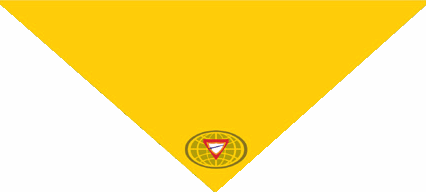 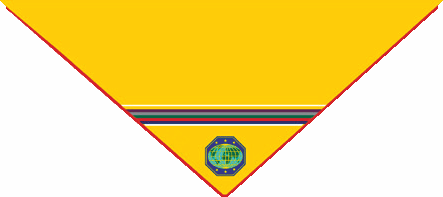 Зажим для (ГС) и (МП-С)
Наградная лента следопыта
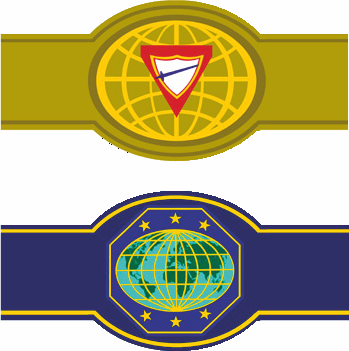 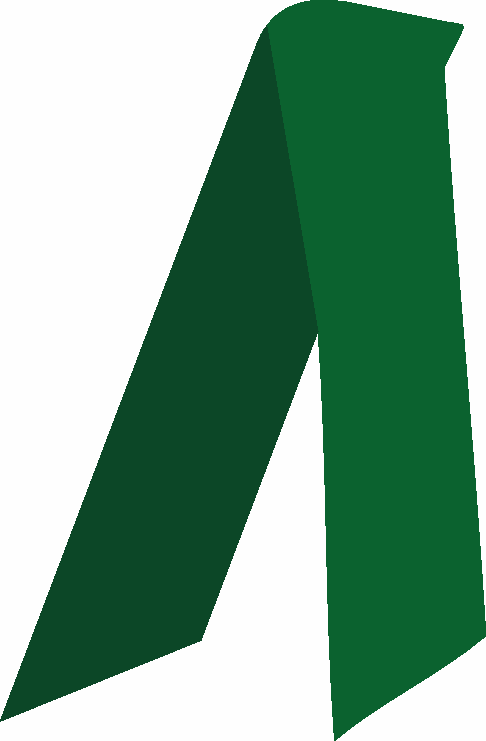 [Speaker Notes: Галстук следопыта Галстук мастера-проводника Зажим для (ГС) и (МП-С) Наградная лента следопыта]
НОСИТЬ ФОРМУ РЕКОМЕНДУЕТСЯ В СЛЕДУЮЩИХ СЛУЧАЯХ:- на всех встречах следопытов, - при любом общественном сборе (когда ребята выступают в роли посыльных, сопровождающих, почетного караула или знаменной группы),- по случаям, особо оговоренным директором клуба,- во время специальных служений следопытов,- при участии в миссионерском служении или в социальной работе
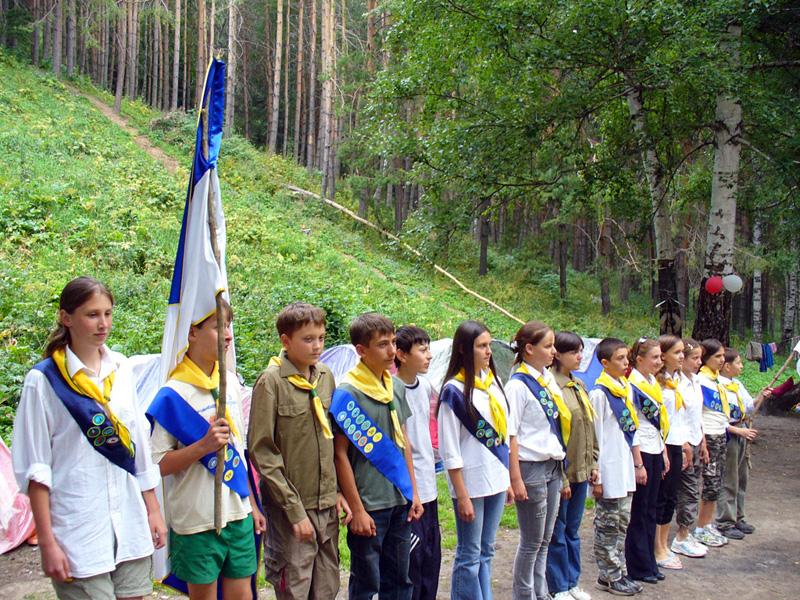 [Speaker Notes: Носить форму рекомендуется в следующих случаях:
- на всех встречах следопытов;
- при любом общественном сборе, когда кто-либо из ребят  или все вместе выступают в роли: -посыльных, -сопровождающих, -почетного караула или знаменной группы;
- по случаям, особо оговоренным директором клуба;
- во время специальных служений следопытов;
- при участии  в миссионерском служении или в социальной работе.]
ЭМБЛЕМЫВ то время как форма клуба «следопыт» отличается в разных регионах и странах мира, эмблемы и место их расположения являются одинаковыми для всех.Идентификационные эмблемы – обозначают организацию, к которой принадлежит человекОтличительные эмблемы – обозначают выполнение требований ступени, положение в клубе , особые достижения
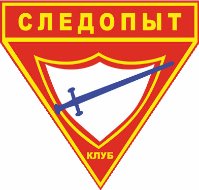 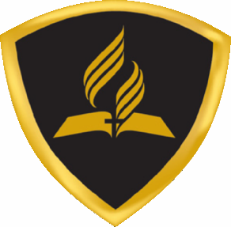 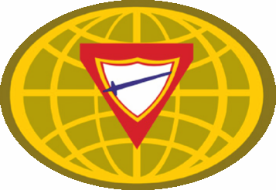 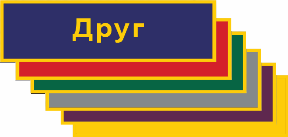 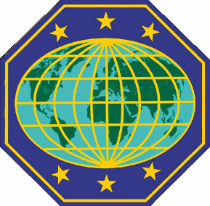 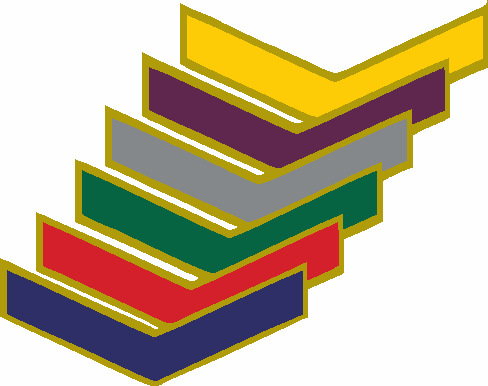 ИдентификационныеНАШИВКА С НАЗВАНИЕМ МЕСТНОГО КЛУБА «СЛЕДОПЫТ» (М)
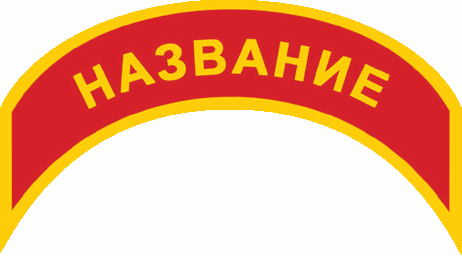 [Speaker Notes: Позиция – на правом рукаве рубашки на 1,5 см ниже плечевого шва]
ИдентификационныеНАШИВКА С ДОЛЖНОСТЬЮ СОТРУДНИКА (ДС)
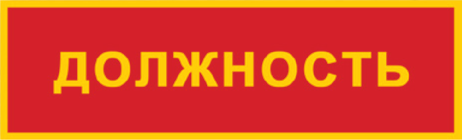 [Speaker Notes: Позиция – на правом рукаве под нашивкой с названием местного клуба «Следопыт» (или под нашивкой с названием организации для сотрудников конференций, унионов, миссий, дивизиона) на расстоянии 1,5 см от нижнего края этой нашивки]
ИдентификационныеТРЕУГОЛЬНАЯ ЭМБЛЕМА СЛЕДОПЫТОВ (ЭТ)
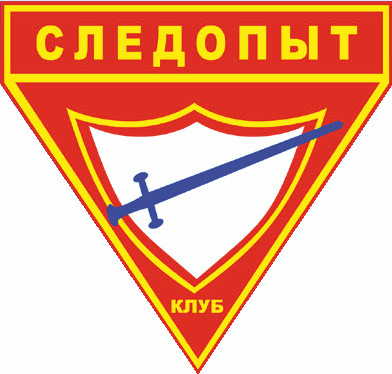 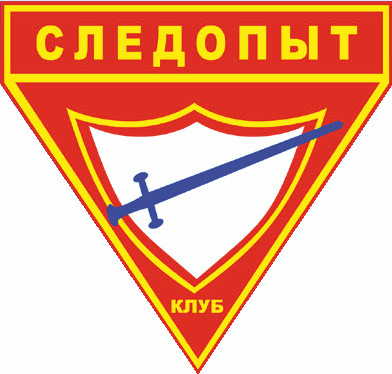 ПОЛОЖЕНИЕ ПО ФОРМЕ
[Speaker Notes: Позиция -  на правом рукаве рубашки:
- для следопыта – на 1,5 см ниже эмблемы (М)
- для лидера – на 1,5 см ниже эмблемы (ДС)]
ИдентификационныеНАШИВКА С ЭМБЛЕМОЙ И НАЗВАНИЕМ КОНФЕРЕНЦИИ/ МИССИИ/УНИОНА ЦЕРКВЕЙ (К)
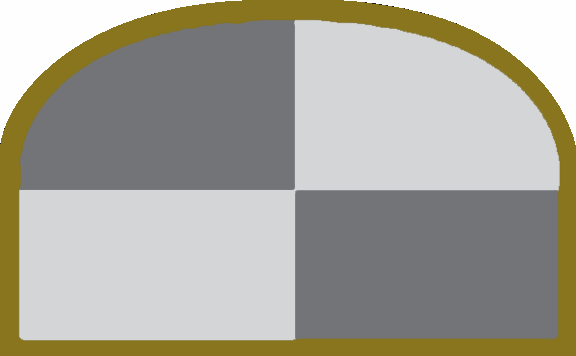 [Speaker Notes: Позиция – На левом рукаве рубашки на расстоянии 1,5 см ниже плечевого шва]
ИдентификационныеЭМБЛЕМА ВСЕМИРНОГО КЛУБА “СЛЕДОПЫТ” (ЭВ)
ЭМБЛЕМА ВСЕМИРНОГО КЛУБА “СЛЕДОПЫТ” (ЭВ-1
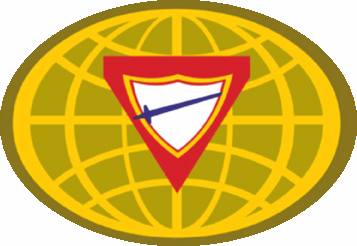 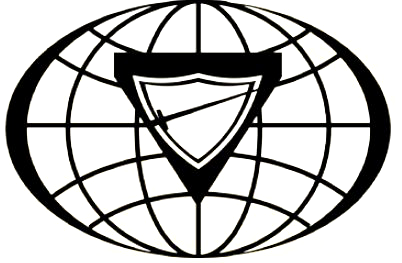 [Speaker Notes: Позиция – 
- (ЭВ) на левом рукаве рубашки на 1 см ниже нашивки с эмблемой и названием конференции, миссии, униона церквей или на 1,5 см ниже плечевого шва для сотрудников унионов, миссий, в состав которых входит несколько конференций и для сотрудников дивизиона;
- на галстуке следопыта расстояние от (ЭВ/ЭВ-1) до вершины тупого угла 6,5 см
- (ЭВ) на зажиме для галстука
- (ЭВ)/(ЭВ-1) – на галстуке]
ЭМБЛЕМА (ЭТ-1
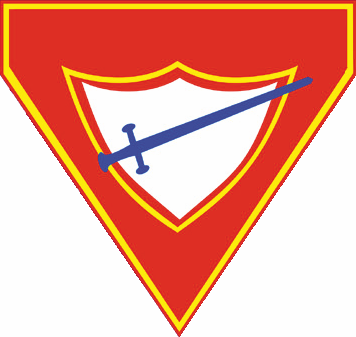 Используется в эмблеме (ЭВ)
ПОЛОЖЕНИЕ ПО ФОРМЕ
[Speaker Notes: Позиция – в эмблеме Всемирного клуба «Следопыт» (ЭВ)]
ОтличительныеШЕВРОН СТУПЕНИ КЛУБА «СЛЕДОПЫТ» (ШС)
ПЛАНКА С ШЕВРОНАМИ СТУПЕНЕЙ КЛУБА «СЛЕДОПЫТ» (ПШ)
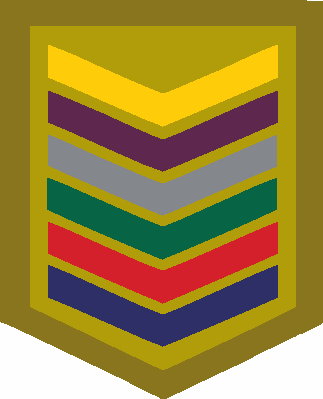 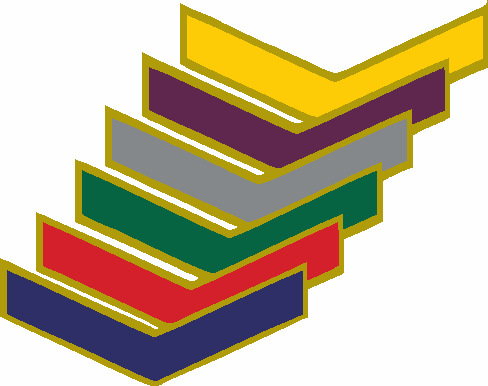 [Speaker Notes: Позиция (ШС)– на левом рукаве на 11 см ниже эмблемы (ЭВ) нашивается первый шеврон ступени «Друг», все остальные шевроны пришиваются в порядке прохождения ступеней вплотную друг к другу Позиция (ПШ) – на левом рукаве на 4 см ниже эмблемы (ЭВ). Шевроны размером 0,5 см идут снизу вверх в следующем порядке: Друг, Спутник, Исследователь, Разведчик, Путешественник, Проводник на расстоянии 0,2 см друг от друга.]
ОтличительныеКАРМАННАЯ НАШИВКА СТУПЕНИ (С)
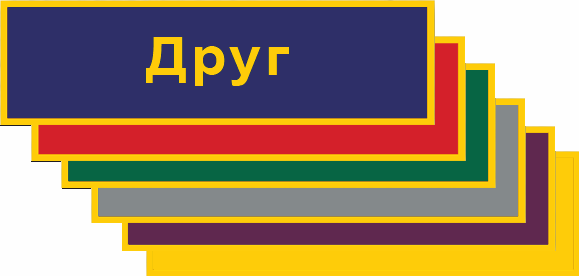 [Speaker Notes: Позиция – по центру на 0,5 см выше клапана левого кармана рубашки]
ОтличительныеЗНАЧОК СТУПЕНИ (СЗ)
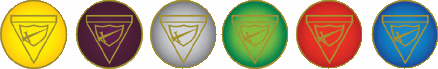 ЗНАЧОК МАСТЕР- ПРОВОДНИКА (МПЗ
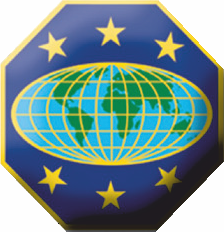 [Speaker Notes: Позиция (СЗ) – по центру на клапане левого кармана рубашки. Значки прикрепляются в порядке их получения, следующий располагается справа от предыдущего влево и сохраняя центровку. Расстояние между значками 0,2 см. Позиция (МПЗ) – значок мастре-проводника находится выше ряда со значками ступеней (СЗ) по центру на клапане левого кармана рубашки]
ОтличительныеЭМБЛЕМА МАСТЕР-ПРОВОДНИКА (ЭМП)
ЭМБЛЕМА МАСТЕР- ПРОВОДНИКА (ЭМП-1)
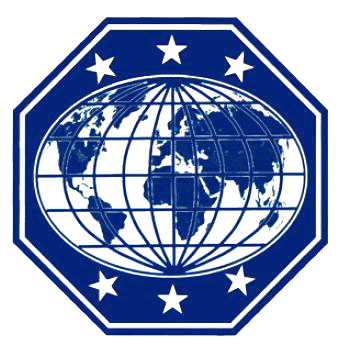 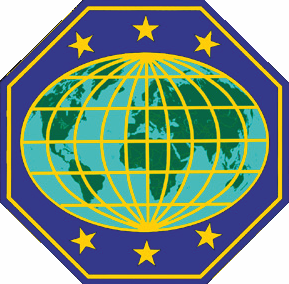 [Speaker Notes: Позиция – (ЭМП) на флаге мастер-поводнка, на галстуке мастер-проводника и на значке мастер-проводника]
ЭМБЛЕМА (ЭТ-2)
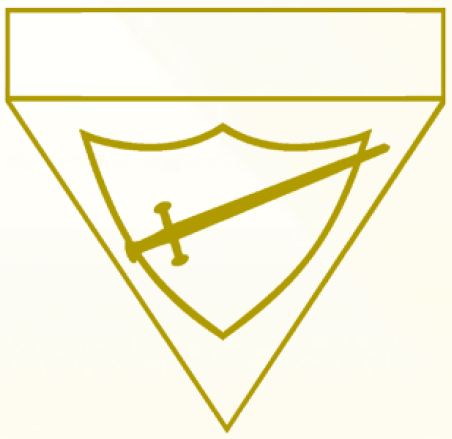 Используется на значках ступеней
[Speaker Notes: Позиция – на значках ступеней (СЗ)]
ОтличительныеЗВЕЗДА МАСТЕР- ПРОВОДНИКА (ЗМП)
КАРМАННАЯ НАШИВКА ПРОГРАММЫ “МАСТЕР- ПРОВОДНИК” (МП)
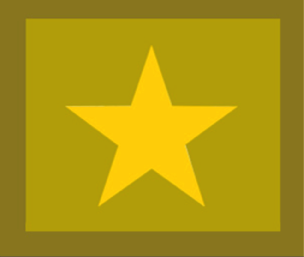 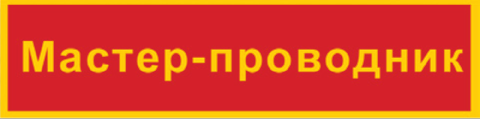 [Speaker Notes: Позиция (ЗМП)-  как отдельный элемент (на 1 см ниже (ЭВ));
на планке (ПШМП) Позиция (МП)– по центру на 0,5 см выше клапана левого кармана рубашки]
ОтличительныеПЛАНКА С ШЕВРОНАМИ СТУПЕНЕЙ ДЛЯ МАСТЕР- ПРОВОДНИКА (ПШМП
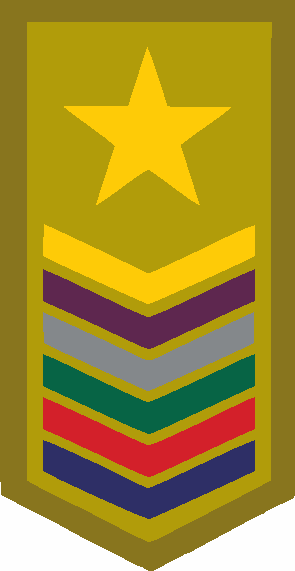 [Speaker Notes: Позиция – на левом рукаве на 1 см ниже эмблемы (ЭВ)]
ОтличительныеПЛАНКА ПОВЫШЕННЫХ ТРЕБОВАНИЙ СТУПЕНИ (ПТС)
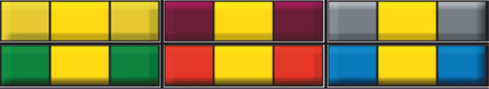 [Speaker Notes: Позиция – над левым карманом рубашки выше нашивки ступени]
ОтличительныеЗНАЧОК КРЕЩЕННОГО СЛЕДОПЫТА (КЗ)
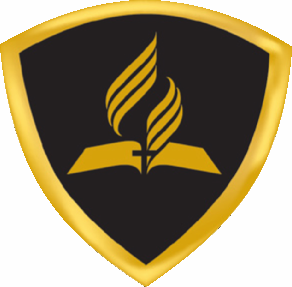 ПОЛОЖЕНИЕ ПО ФОРМЕ
[Speaker Notes: Позиция – на клапане левого кармана выше значков ступеней по центру]
НАШИВКИ СПЕЦИАЛИЗАЦИЙ
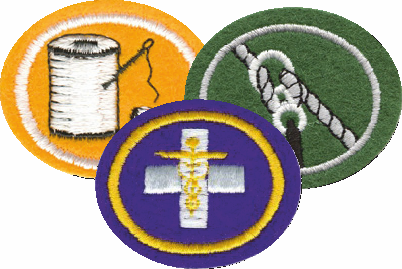 ПОЛОЖЕНИЕ ПО ФОРМЕ
[Speaker Notes: Позиция – на наградной ленте]
СЕРЕБРЯНАЯ (СН)  И ЗОЛОТАЯ НАГРАДЫ (ЗН)
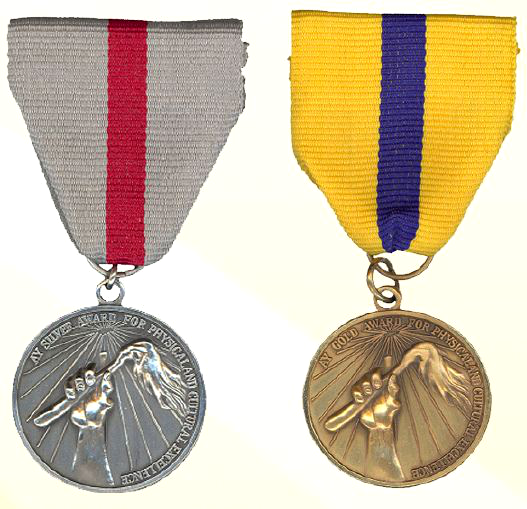 ПОЛОЖЕНИЕ ПО ФОРМЕ
[Speaker Notes: Позиция – на левом кармане рубашки под значками ступеней (СЗ) по центру]
АКСЕЛЬБАНТ (А)
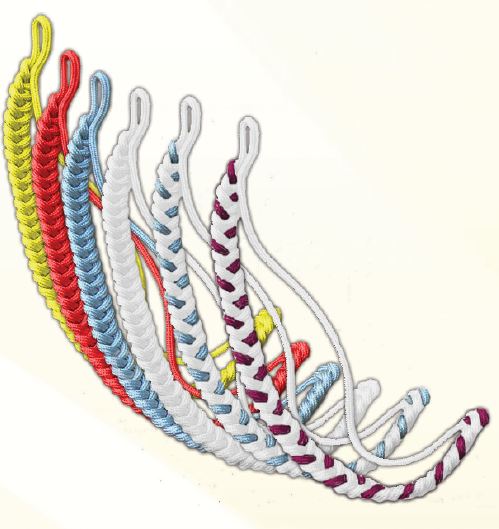 [Speaker Notes: Позиция – фиксируется на пуговице под левым погоном рубашки.
Цвет 
- Генеральная Конференция – желтый
- дивизион – желтый,
- унион – красный,
- конференция,  миссия, унион церквей – голубой,
- областной координатор – белый
- директор местного клуба «Следопыт» комбинация голубого и белого цветов,
- директор местного клуба «Искатели приключений» - комбинация бордового и белого цветов]
ФЛАГ ПРОГРАММЫ “МАСТЕР- ПРОВОДНИК”
ФЛАГ МЕСТНОГО КЛУБА “СЛЕДОПЫТ”
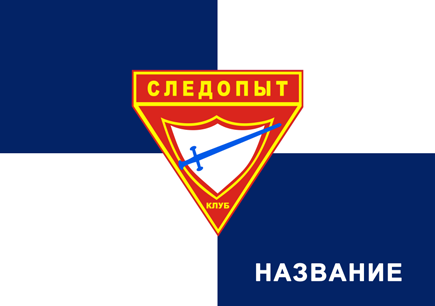 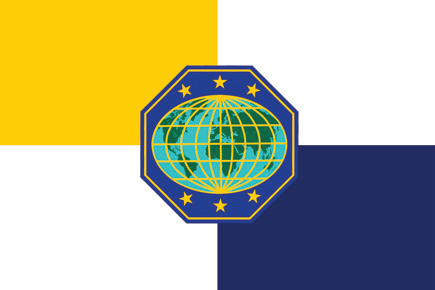 ПОЛОЖЕНИЕ ПО ФОРМЕ
[Speaker Notes: Флаг местного клуба «Следопыт» - необходим для идентификации церковного клуба, хранится в помещенииклуба/ в церкви на флагштоке 
Флаг программы мастер-проводник – хранится в офисе конференции на флагштоке]
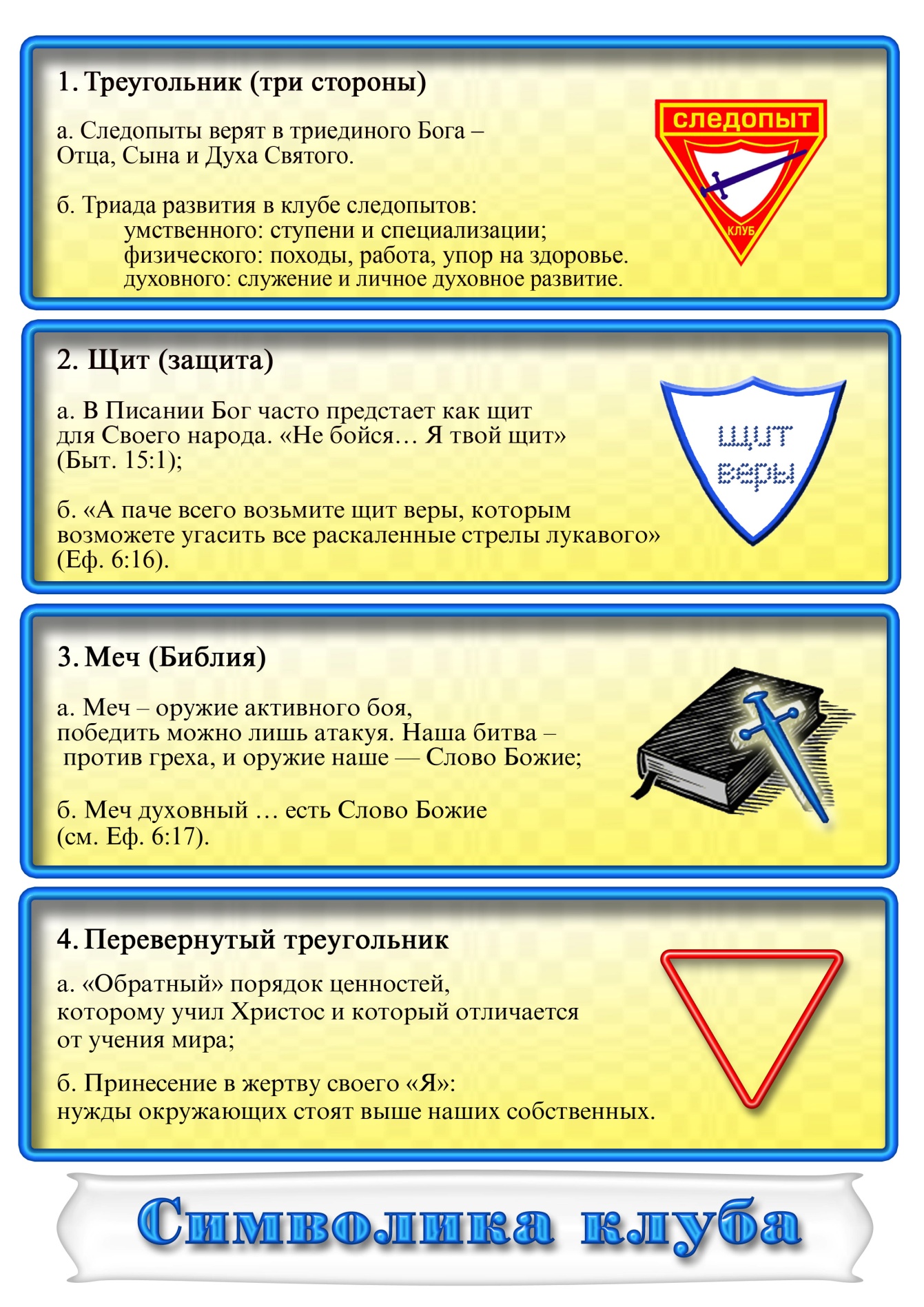 СИМВОЛИКА КЛУБА
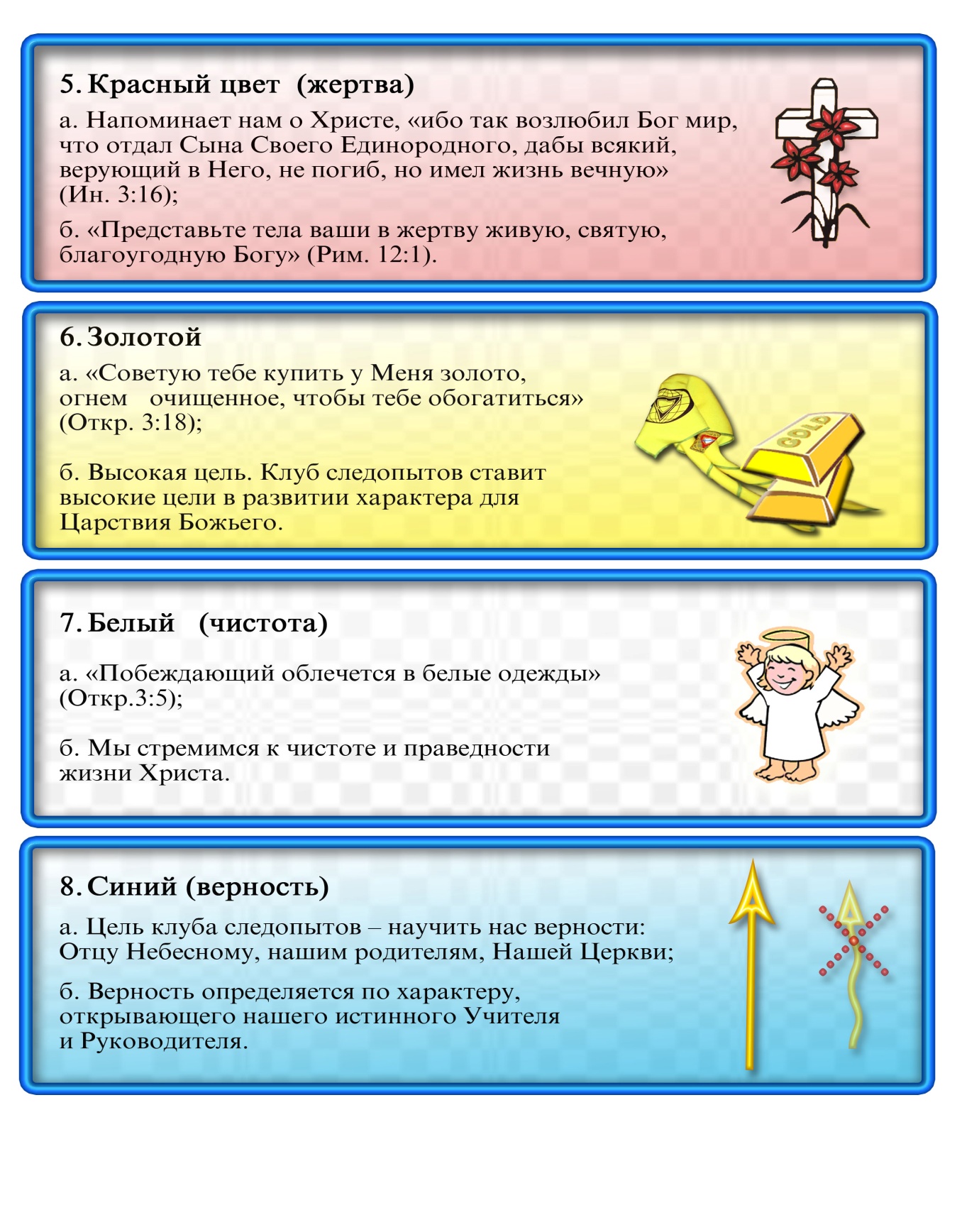 СИМВОЛИКА КЛУБА
МАКСИМАЛЬНО ВОЗМОЖНЫЕ НАШИВКИ И ЭМБЛЕМЫ НА РУБАШКЕ КРЕЩЕННОГО СЛЕДОПЫТА, НАЧАВШЕГО ОБУЧЕНИЕ НА СТУПЕНИ «ПРОВОДНИК»
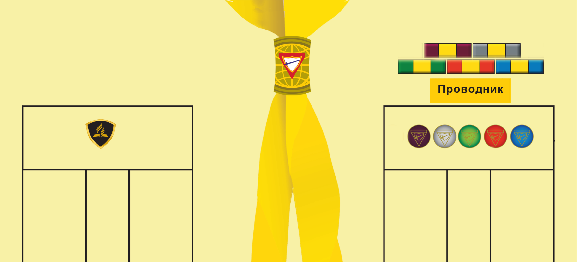 ПОЛОЖЕНИЕ ПО ФОРМЕ
МАКСИМАЛЬНО ВОЗМОЖНЫЕ НАШИВКИ И ЭМБЛЕМЫ НА РУКАВАХ РУБАШКИ СЛЕДОПЫТА, ПРОШЕДШЕГО ВСЕ ШЕСТЬ СТУПЕНЕЙ КЛУБА
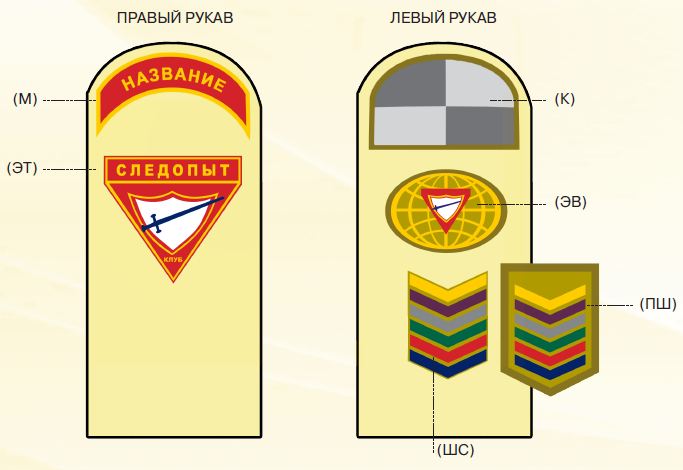 ПОЛОЖЕНИЕ ПО ФОРМЕ
МАКСИМАЛЬНО ВОЗМОЖНЫЕ НАШИВКИ И ЭМБЛЕМЫ НА РУБАШКЕ ДИРЕКТОРА МЕСТНОГО КЛУБА, ПОСВЯЩЕННОГО В МАСТЕР-ПРОВОДНИКИ
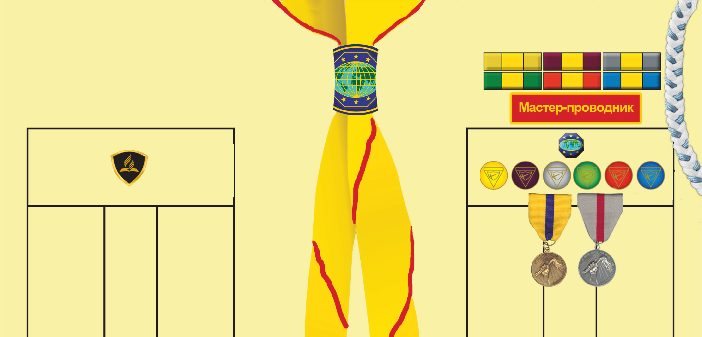 ПОЛОЖЕНИЕ ПО ФОРМЕ
МАКСИМАЛЬНО ВОЗМОЖНЫЕ НАШИВКИ И ЭМБЛЕМЫ НА РУКАВАХ РУБАШКИ ЛИДЕРА МЕСТНОГО КЛУБА, ПОСВЯЩЕННОГО В МАСТЕР-ПРОВОДНИКИ
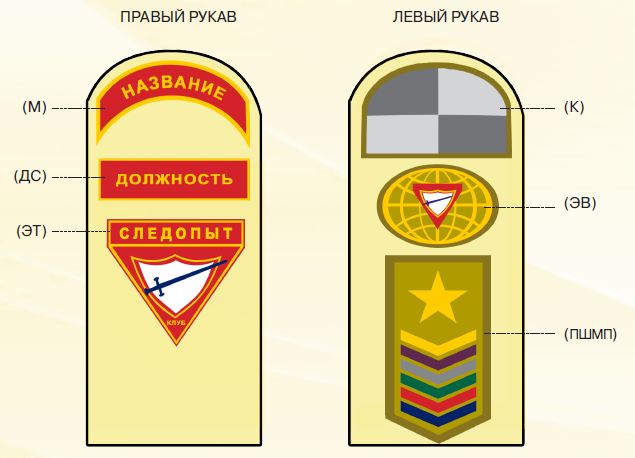 ПОЛОЖЕНИЕ ПО ФОРМЕ
ГДЕ ЕЩЕ МОЖНО ИСПОЛЬЗОВАТЬ СЛЕДОПЫТСКУЮ АТРИБУТИКУ:- на кружках,- на футболках,- на кепках,- на брелках,- на магнитахи др.
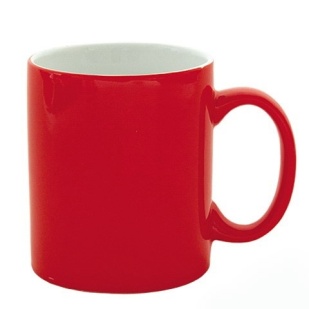 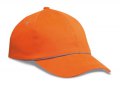 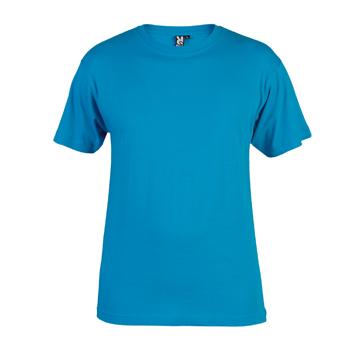 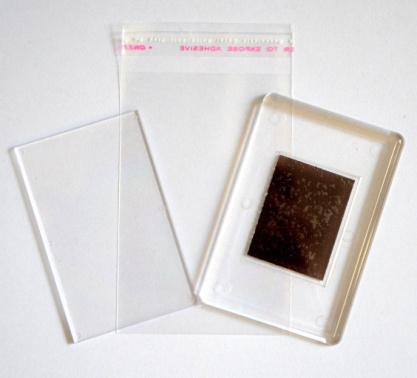 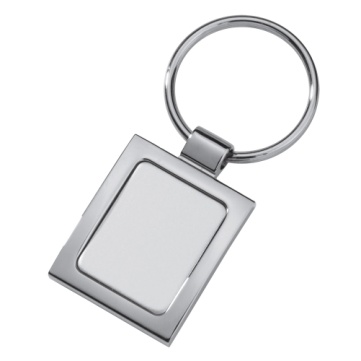 ЗАКАЗ И ПОШИВ АТРИБУТИКИИнформация будет публиковаться на ямолод. инфо.
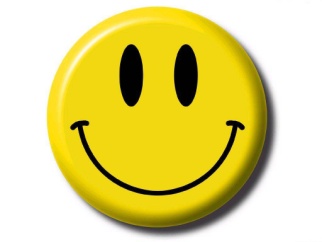